Secret des affaires, entre valorisation & maintient de la confidentialité
Propriété de Bioserenity 
Toute reproduction ou diffusion non expressément autorisée est interdite
Synergie de mesures adéquates
Constitution de preuves d’antériorité : LRAR à soi-même / Enveloppe Soleau / Entiercement / Constat d’huissier / Sequestre
Propriété de Bioserenity 
Toute reproduction ou diffusion non expressément autorisée est interdite
Synergie de mesures adéquates
Constitution de preuves d’antériorité : LRAR à soi-même / Enveloppe Soleau / Entiercement / Constat d’huissier / Sequestre
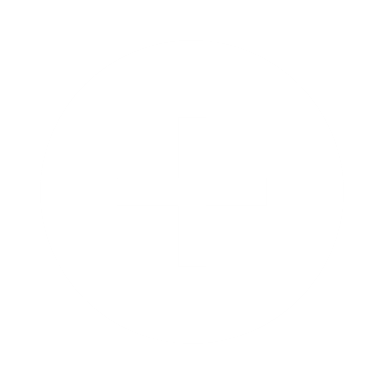 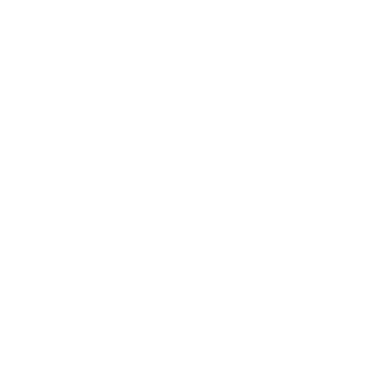 Propriété de Bioserenity 
Toute reproduction ou diffusion non expressément autorisée est interdite
Synergie de mesures adéquates
Constitution de preuves d’antériorité : LRAR à soi-même / Enveloppe Soleau / Entiercement / Constat d’huissier / Sequestre
NDA & Non-use Agreements (clauses dissuasives + audits)

Licences de savoir-faire & clause de non-concurrence (mais attention Art 101 TFUE)

Clauses spécifiques des contrats de travail & non concurrence
Propriété de Bioserenity 
Toute reproduction ou diffusion non expressément autorisée est interdite
Synergie de mesures adéquates
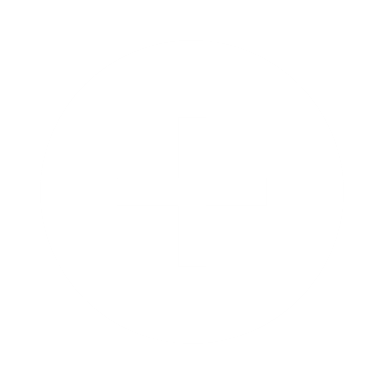 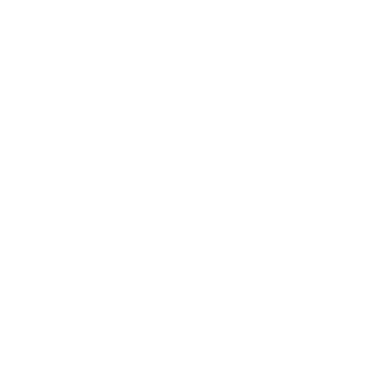 NDA & Non-use Agreements (clauses dissuasives + audits)

Licences de savoir-faire & clause de non-concurrence (mais attention Art 101 TFUE)

Clauses spécifiques des contrats de travail & non-concurrence
Propriété de Bioserenity 
Toute reproduction ou diffusion non expressément autorisée est interdite
Synergie de mesures adéquates
Engagement de confidentialité des salariés & prestataires, RI, Charte informatique)

Campagnes internes de sensibilisation & diffusion de bonnes pratiques = Identifier & protéger l’information confidentielle

Sécurisation des canaux informatiques (mdp, token, vpn, chiffrement) & PGSI

Consignes de développement (peu de code en open source, pas de licence de dépendance, FTO systématiques
Constitution de preuves d’antériorité : LRAR à soi-même / Enveloppe Soleau / Entiercement / Constat d’huissier / Sequestre
NDA & Non-use Agreements (clauses dissuasives + audits)

Licences de savoir-faire & clause de non-concurrence (mais attention Art 101 TFUE)

Clauses spécifiques des contrats de travail
Propriété de Bioserenity 
Toute reproduction ou diffusion non expressément autorisée est interdite
Synergie de mesures adéquates
Engagement de confidentialité des salariés & prestataires, RI, Charte informatique)

Campagnes internes de sensibilisation & diffusion de bonnes pratiques = Identifier & protéger l’information confidentielle

Sécurisation des canaux informatiques (mdp, token, vpn, chiffrement) & PGSI

Consignes de développement (peu de code en open source, pas de licence de dépendance, FTO systématiques
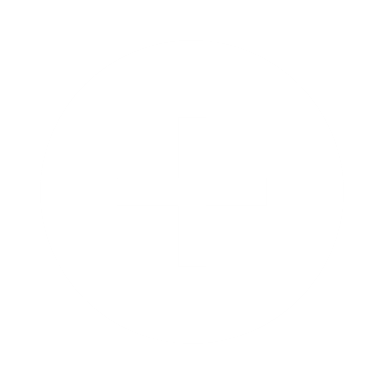 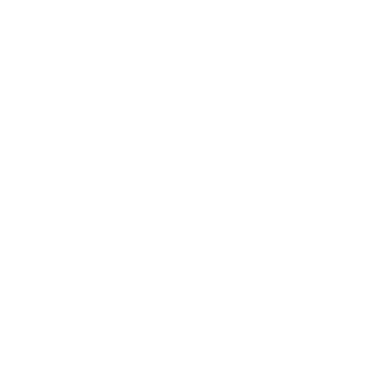 Propriété de Bioserenity 
Toute reproduction ou diffusion non expressément autorisée est interdite
Synergie de mesures adéquates
Engagement de confidentialité des salariés & prestataires, RI, Charte informatique)

Campagnes internes de sensibilisation & diffusion de bonnes pratiques = Identifier & protéger l’information confidentielle

Sécurisation des canaux informatiques (mdp, token, vpn, chiffrement) & PGSI

Consignes de développement (peu de code en open source, pas de licence de dépendance, FTO systématiques
Constitution de preuves d’antériorité : LRAR à soi-même / Enveloppe Soleau / Entiercement / Constat d’huissier / Sequestre
Cloisonnement et limitation des accès

Limitation OU multiplication des acteurs

Limitation des interventions extérieurs OU prise de participation capitalistique

Veille technologique interne
NDA & Non-use Agreements (clauses dissuasives + audits)

Licences de savoir-faire & clause de non-concurrence (mais attention Art 101 TFUE)

Clauses spécifiques des contrats de travail
Propriété de Bioserenity 
Toute reproduction ou diffusion non expressément autorisée est interdite
Synergie de mesures adéquates
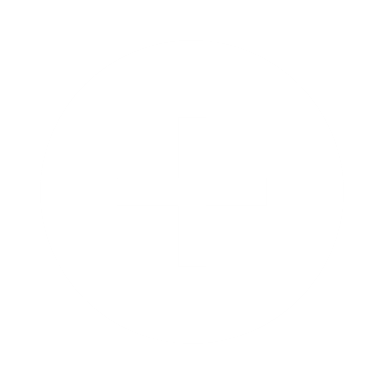 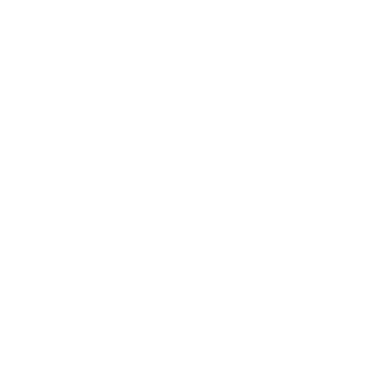 Cloisonnement et limitation des accès

Limitation OU multiplication des acteurs

Limitation des interventions extérieurs OU prise de participation capitalistique

Veille technologique interne
Propriété de Bioserenity 
Toute reproduction ou diffusion non expressément autorisée est interdite